Prise en charge de la difficulté scolaire au collège du Val du gy
Difficulté ? Difficulté scolaire ou
 grande difficulté scolaire ?


Difficulté : Inhérente à tout apprentissage 

Difficulté scolaire :
		* Ponctuelle
		* L’enseignant a la capacité d’apporter de l’aide au sein 		de la classe.

Grande difficulté scolaire:
		* Persistante et durable
		* L’élève ne parvient plus à dépasser ses difficultés.
		* L’élève reste mobilisable sous certaines conditions…

Echec scolaire:
		* Phénomène de rejet de l’école
		* Absence de demande d’aide
		* Disparition du désir d’apprendre, renoncement
		* Indifférence ou opposition face aux apprentissages 			scolaires.
Qu’appelle-ton difficulté ?
Quel plan et pour qui ?
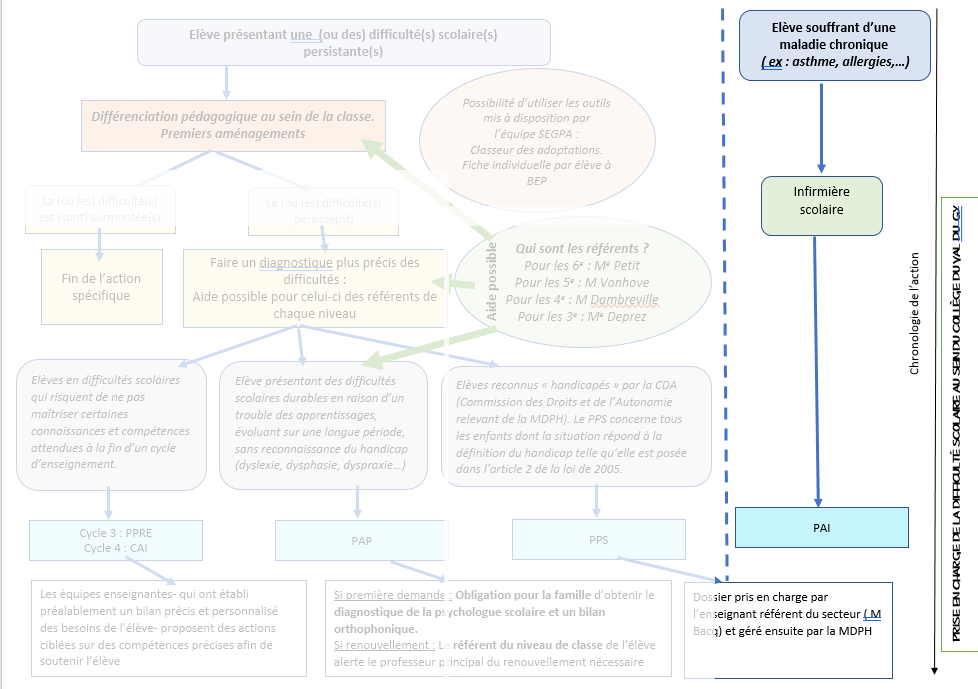 Cas des élèves souffrant de maladies chroniques

Gestion des adaptations nécessaires par l’intermédiaire d’un PAI ( Projet d’Accueil Individualisé).

 Gestion du dossier par l’infirmière scolaire.
CAS PARTICUlier
Elève souffrant d’une maladie chronique ( asthme, allergies, …)
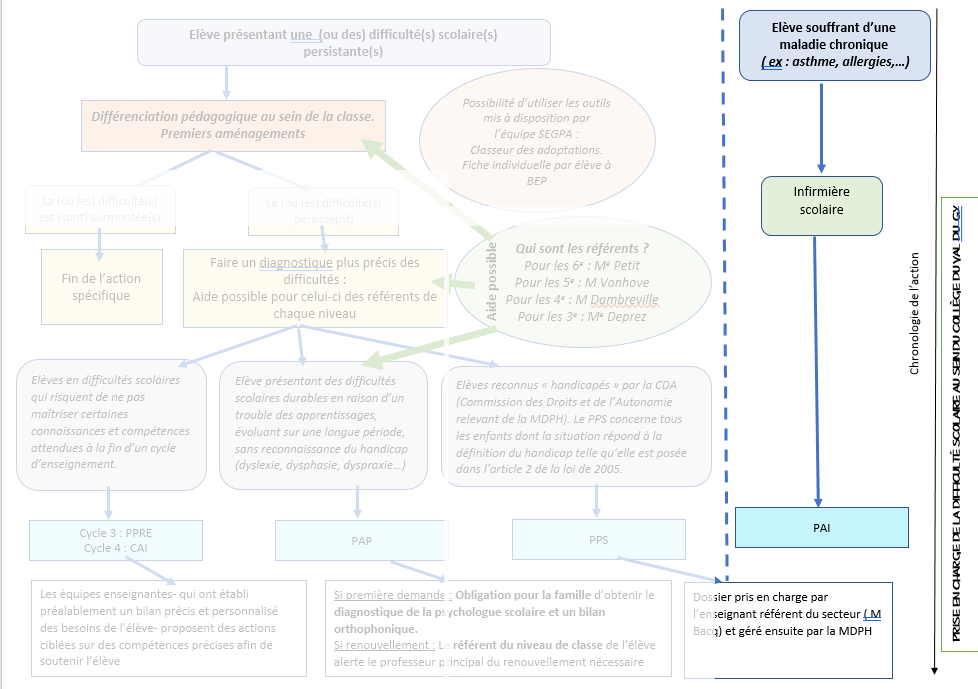 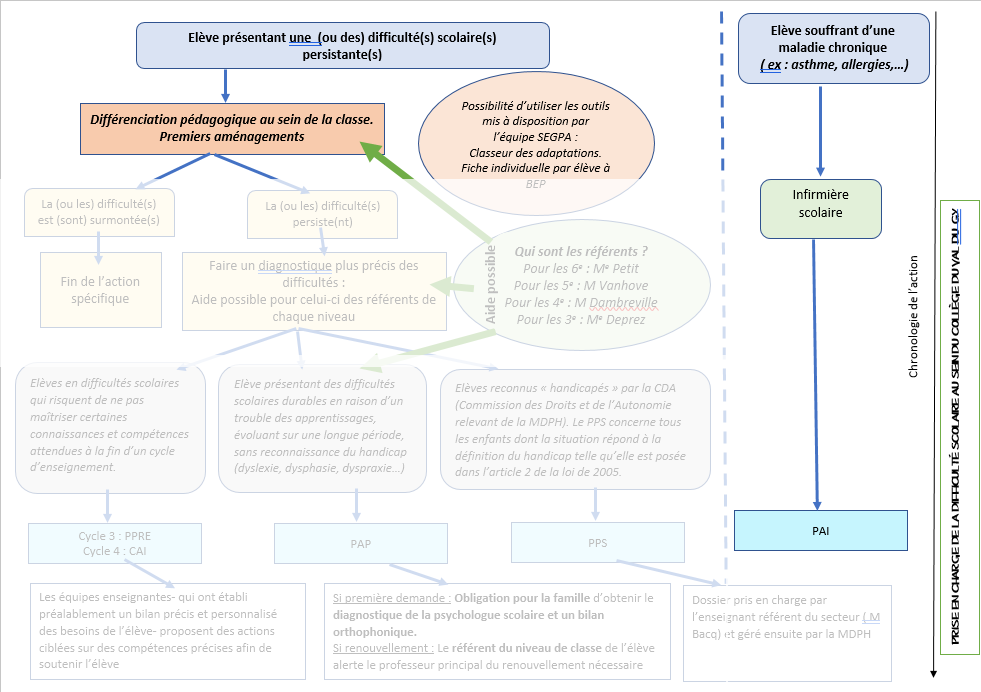 Possibilité d’utiliser les outils mis à disposition par l’équipe SEGPA : 
Classeur des adaptations.
Fiche individuelle par élève à BEP
Repérage d’un élève en difficulté :

Différenciation pédagogique menée durant les activités de classe afin de permettre à l’élève de surmonter la difficulté.
ETAPE 1 :
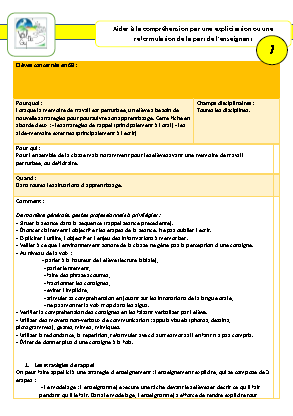 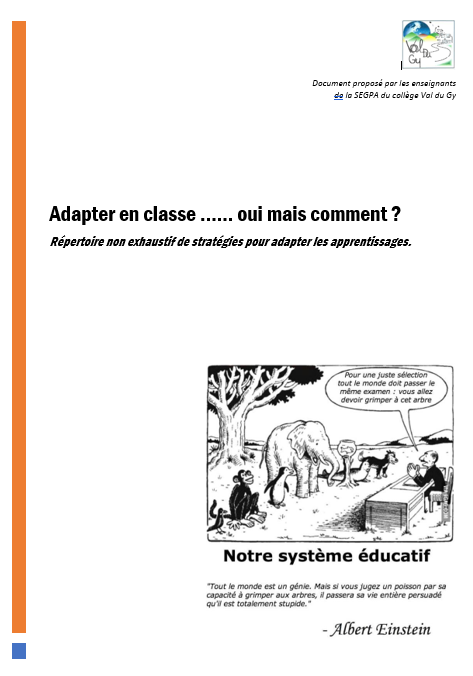 Au niveau de la classe
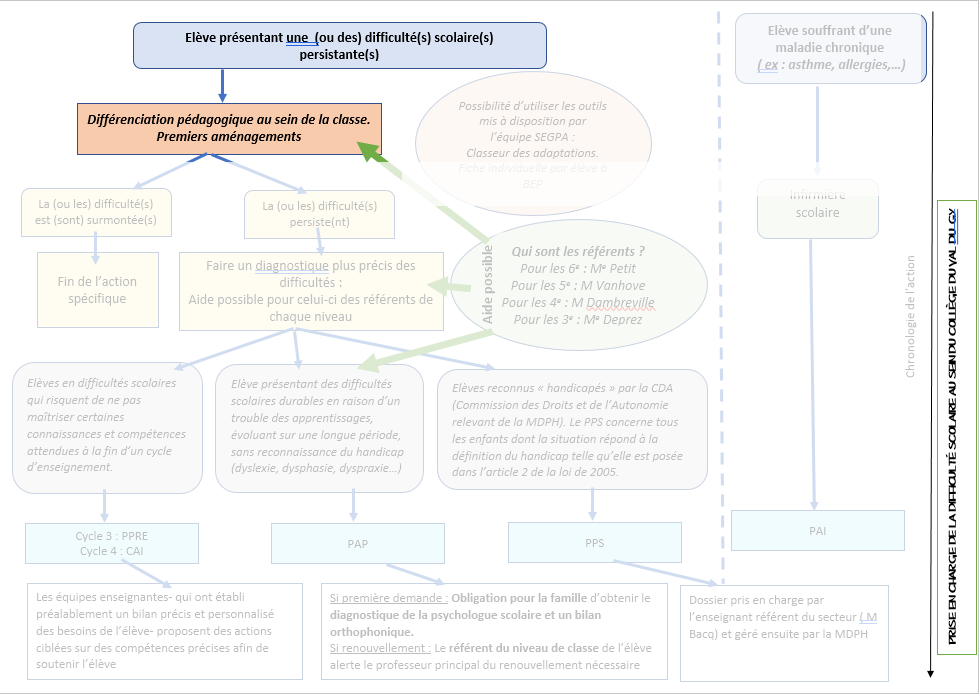 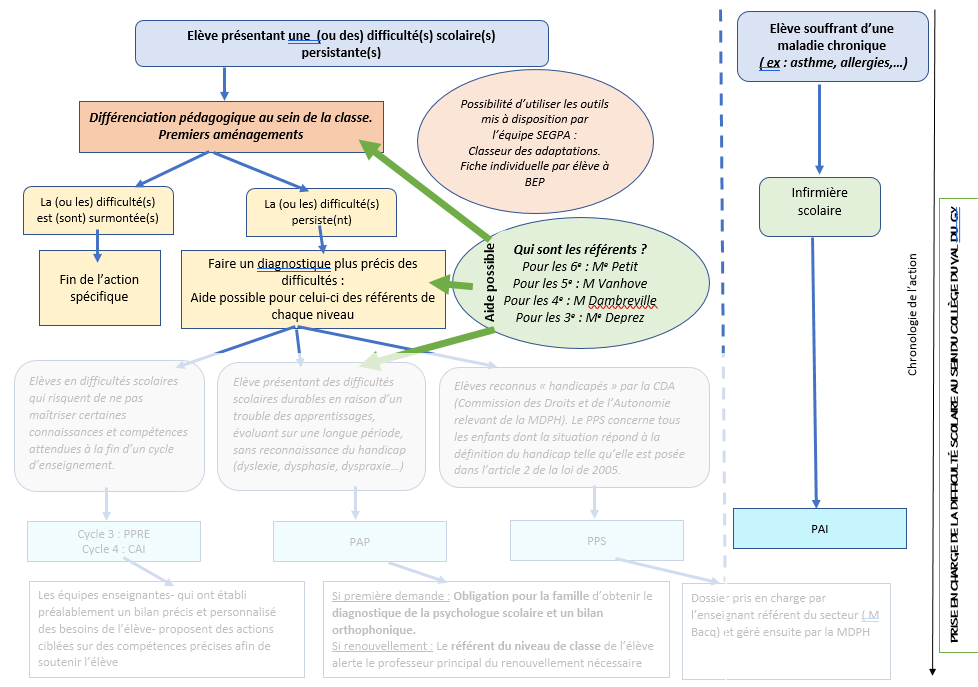 L’aide apportée par l’enseignant au sein même de la classe permet à l’élève de surmonter la difficulté
 Fin de l’action spécifique.
Les difficultés ne sont pas résolues avec l’aide en classe
L’aide apportée par l’enseignant au sein même de la classe ne permet pas à l’élève de surmonter la difficulté
Réalisation d’un diagnostique plus précis des difficultés.
A ce niveau, une aide des référents de chaque niveau est possible : soit pour une observation de l’élève dans son quotidien de classe, soit pour des outils d’évaluation.
Diagnostique plus précis.
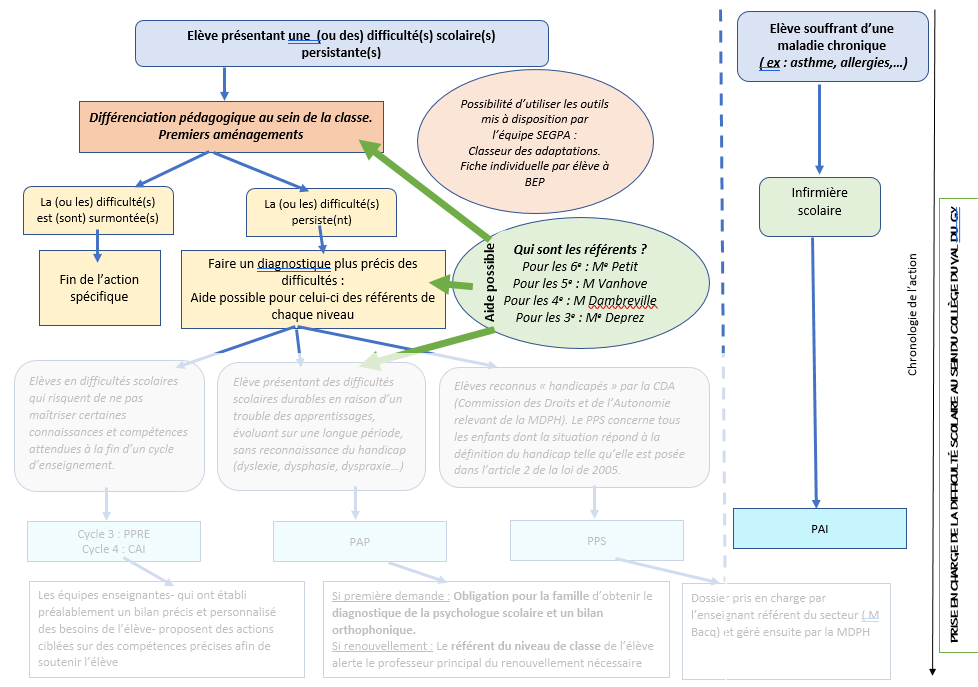 Qui sont les référents ?
Pour les 6e : Me Petit
Pour les 5e : M Vanhove
Pour les 4e : M Dambreville
Pour les 3e : Me Deprez
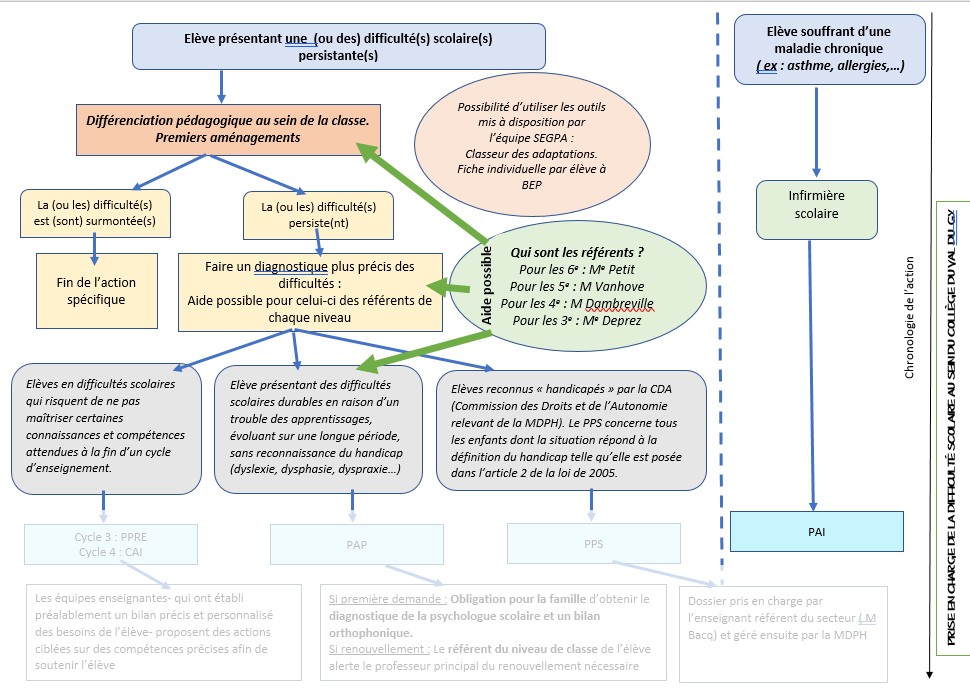 CAS 1 :
Elèves en difficultés scolaires qui risquent de ne pas maîtriser certaines connaissances et compétences attendues à la fin d’un cycle d’enseignement.
PPRE ou CAI
CAS 2 :
Elève présentant des difficultés scolaires durables en raison d’un trouble des apprentissages, évoluant sur une longue période, sans reconnaissance du handicap (dyslexie, dysphasie, dyspraxie…)
PAP
CAS 3:
Elèves reconnus « handicapés » par la CDA (Commission des Droits et de l’Autonomie relevant de la MDPH). Le PPS concerne tous les enfants dont la situation répond à la définition du handicap telle qu’elle est posée dans l’article 2 de la loi de 2005.
PPS
Plusieurs cas sont alors envisageables…
PPRE, CAI, PAP, PPS ?
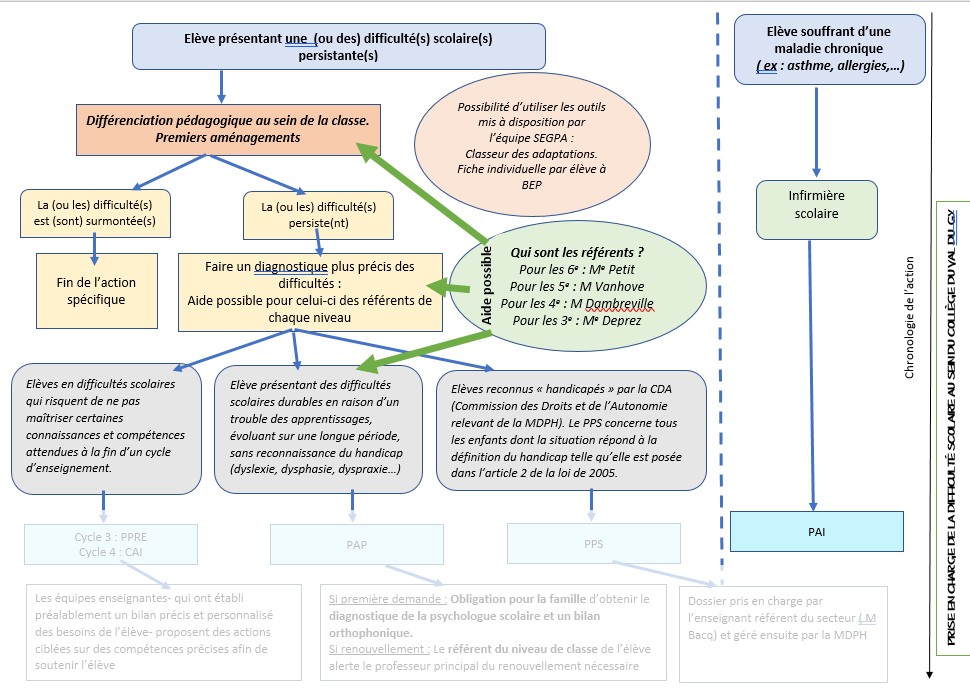 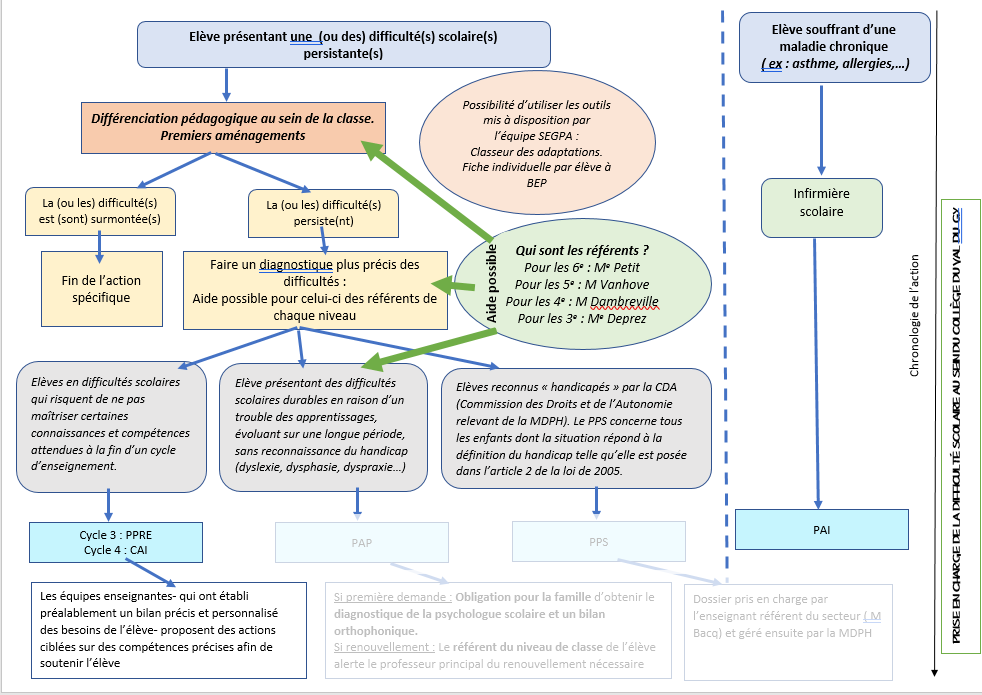 Cycle 3 : PPRE ( Projet Personnalisé de Réussite Educative)
Cycle 4 : CAI (
PPRE ou CAI
Les équipes enseignantes- qui ont établi préalablement un bilan précis et personnalisé des besoins de l’élève- proposent des actions ciblées sur des compétences précises afin de soutenir l’élève
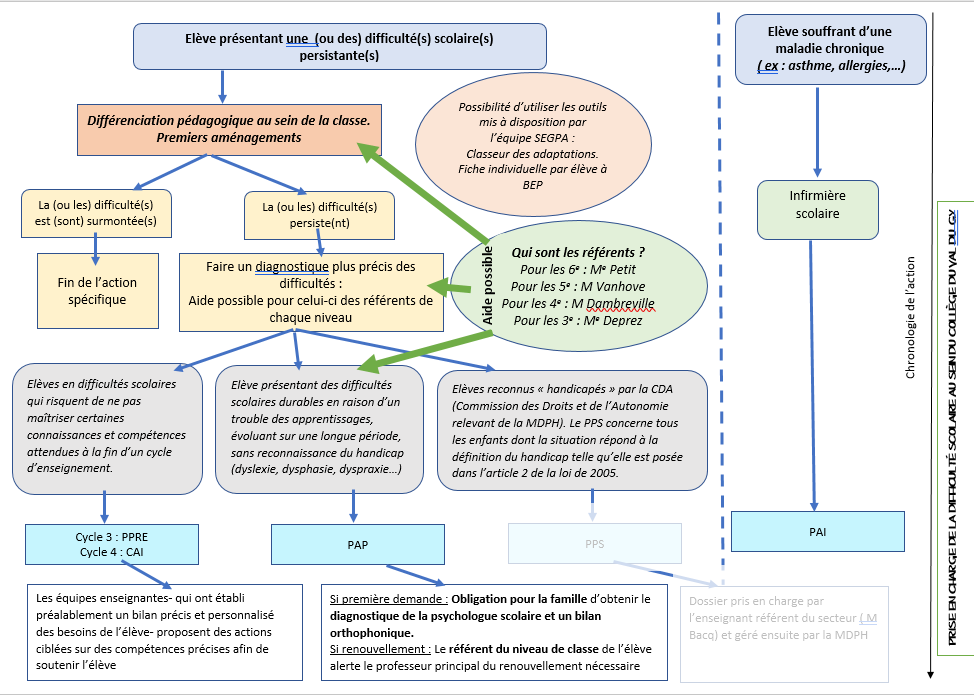 PAP : Projet d’Accompagnement Personnalisé.
PAP
Si première demande : Obligation pour la famille d’obtenir le diagnostique de la psychologue scolaire et un bilan orthophonique.
Si renouvellement : Le référent du niveau de classe de l’élève alerte le professeur principal du renouvellement nécessaire
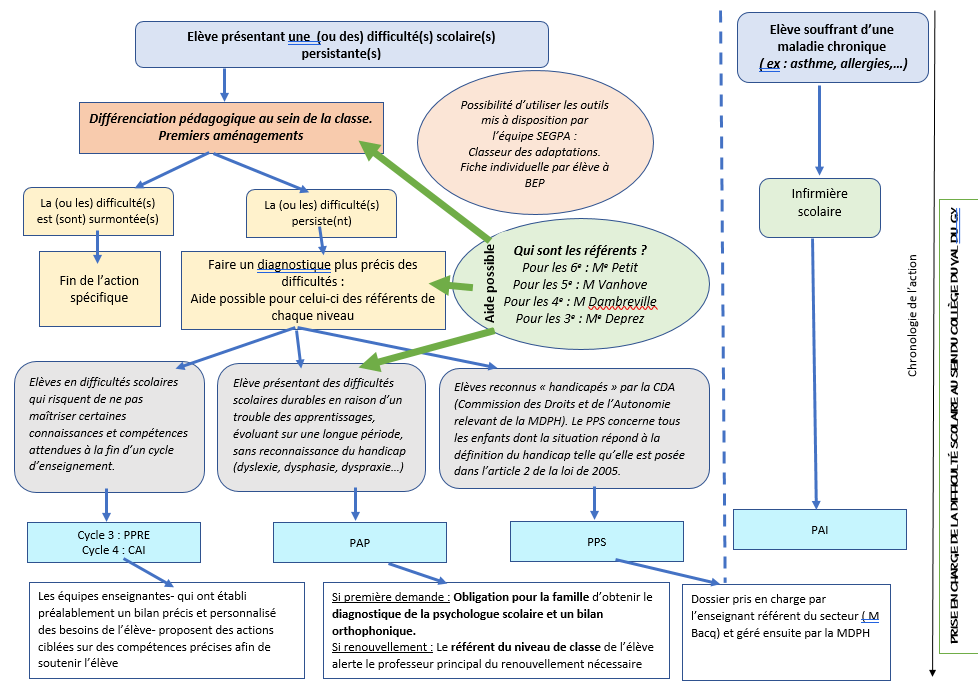 PPS : Projet Personnalisé de Scolarisation
PPS
Dossier pris en charge par l’enseignant référent du secteur ( M Bacq) et géré ensuite par la MDPH